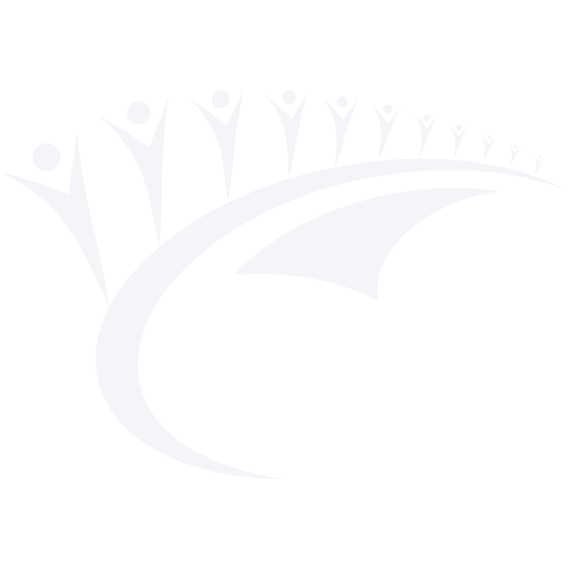 Certificate of Attendance
This is to certify that
has attended a 60 minute training session on
Title of Training session
Name of session leader
Signature of session leader
Name of organisation
Date
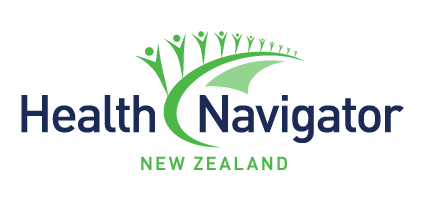 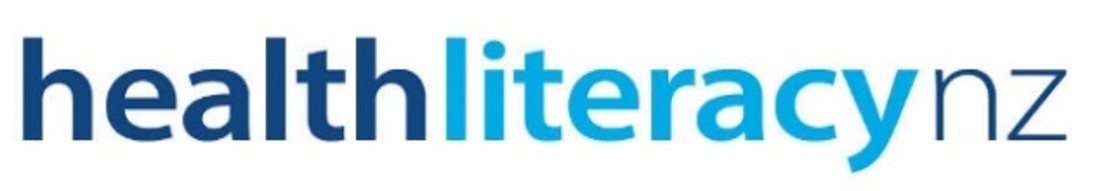